Using This Template
DELETE THIS SLIDE BEFORE PRESENTING
This is a template with slides and speaker notes that you can add to, cut and adjust to fit your post-election audit. There are placeholders throughout for the name of your jurisdiction, your logo/seal, audit results, etc. 

This is a version of The Elections Group’s fixed percentage audit report template and an additional way to share your audit results and process with the public. 

The next slide has an icon library. Copy and paste the icons that help describe the steps of your audit process or your key takeaways. 

If you would like assistance with this presentation, from additional icons to formatting your jurisdiction’s audit data, contact The Elections Group’s Communications Resource Desk team. We’re here to help!
Icon Library
DELETE THIS SLIDE BEFORE PRESENTING
Use these icons to help describe each step of your audit and your key takeaways. If you need a different icon, contact The Elections Group’s Communications Resource Desk team. We’re here to help!
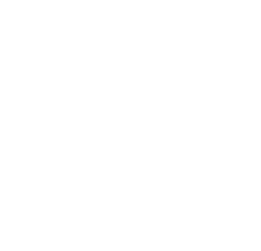 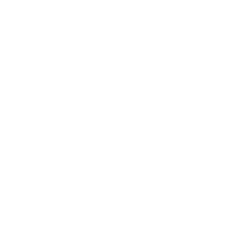 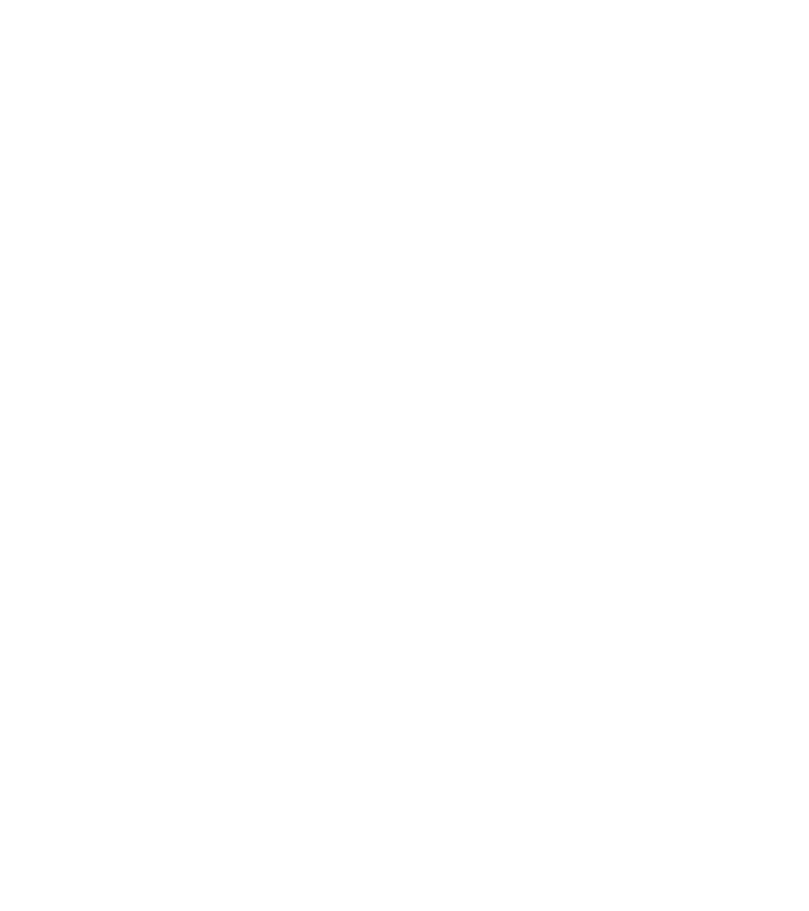 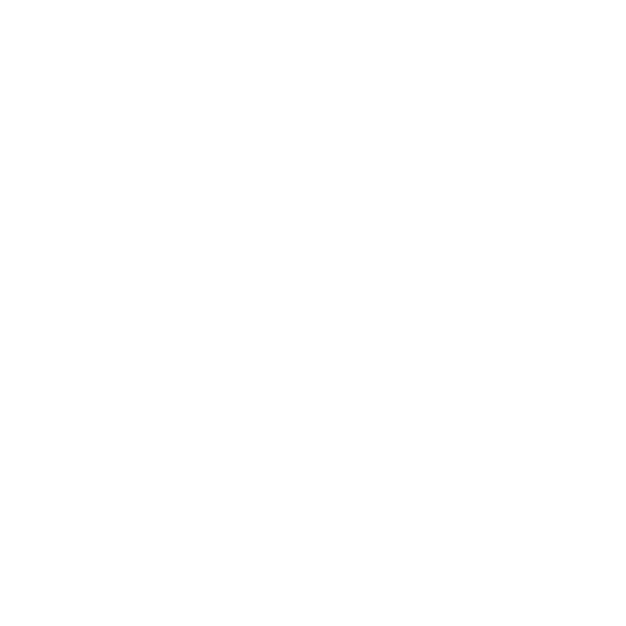 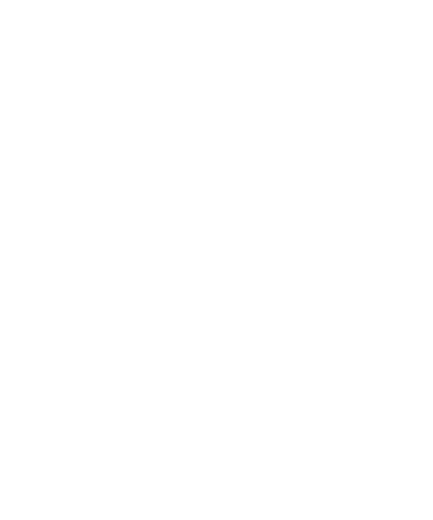 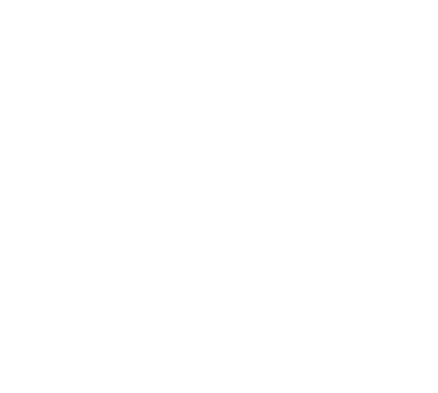 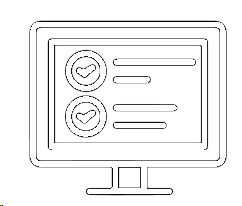 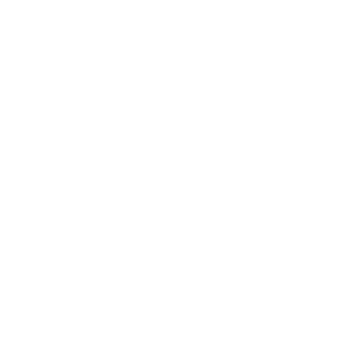 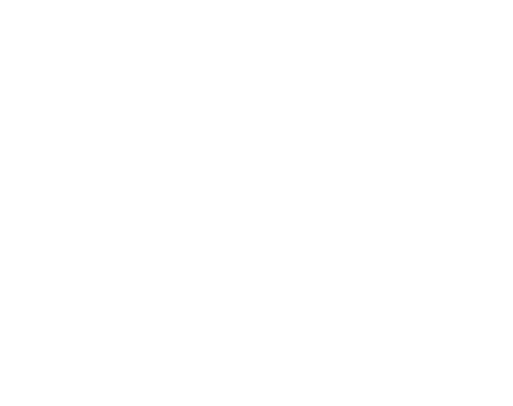 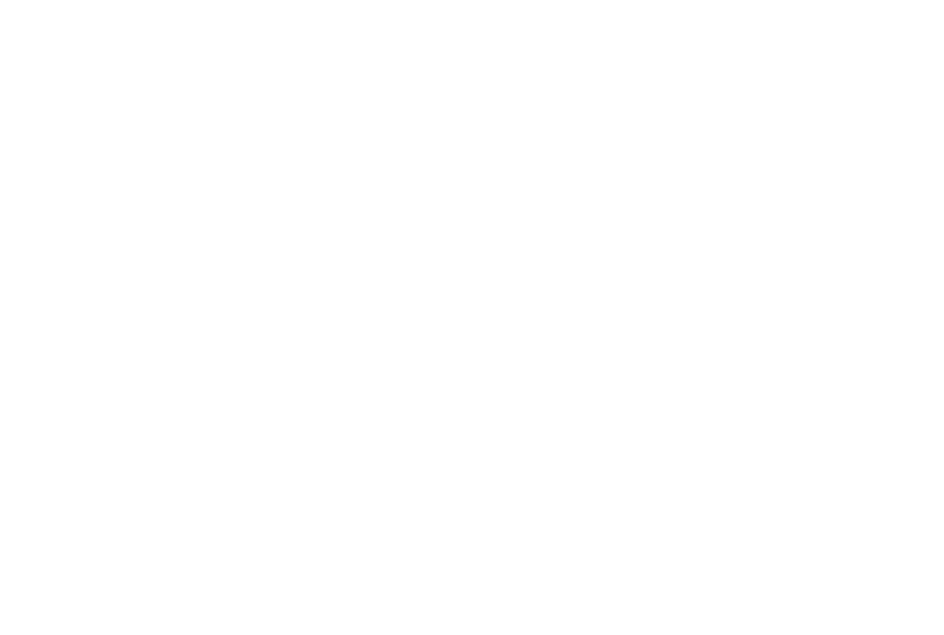 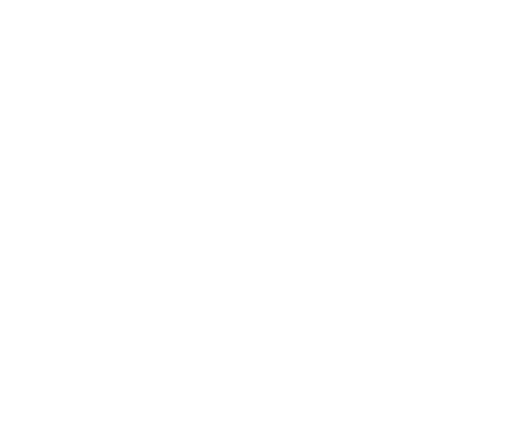 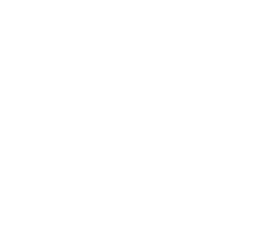 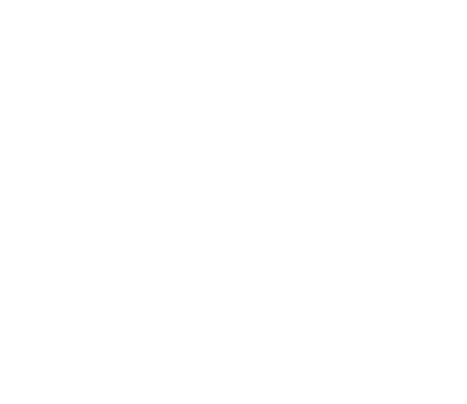 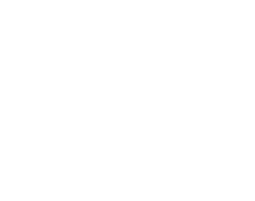 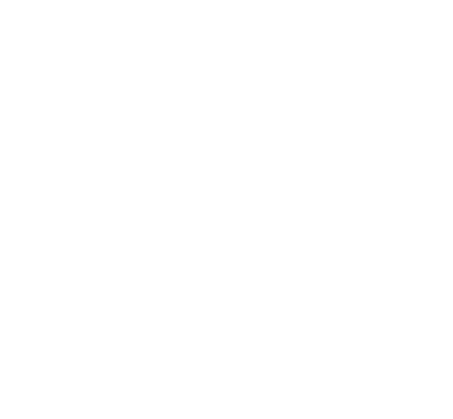 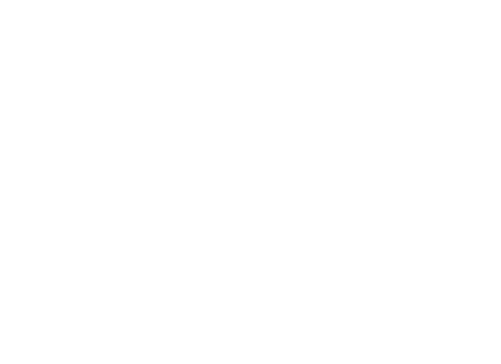 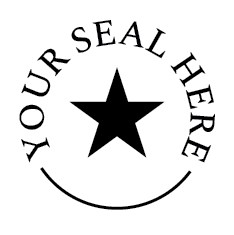 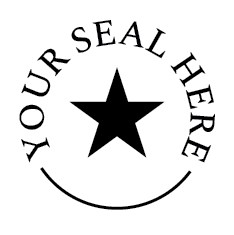 YOUR COUNTY AUDIT REPORT
2024 General Election
[Speaker Notes: Welcome! This is a presentation about our post-election audit of the 2024 general election. Not many people know about our audits. But they are critical to our elections. We conduct audits to efficiently verify election results before they become official. Today, we’ll discuss the audit process, how our audit turned out, and where we go from here.]
What is a fixed percentage audit?
[Speaker Notes: In [YourCounty], we use the fixed percentage audit method. What is a fixed percentage audit?]
What is a fixed percentage audit?
A post-election audit where a predetermined percentage of ballots, precincts or equipment is randomly selected for a hand-count. The audit hand-count is then compared to the original machine count.
[Speaker Notes: It’s a post-election audit where a predetermined percentage of ballots is randomly selected for review. The percentage is typically set by statute or by an audit board. Examples include ballots from 1% of precincts, or 2% of in-person ballots and 1% of mail ballots, or ballots run through 1% of ballot scanners. The random sample of voted ballots is manually reviewed and hand-counted. If the hand-count matches the machine count, we can verify that the reported election results are correct.]
Why do we conduct fixed percentage audits?
[Speaker Notes: We know what a fixed percentage audit is: Why do we do them?]
Why do we conduct fixed percentage audits?
We want to ensure that the voting equipment was programmed accurately and tallied ballots correctly.
[Speaker Notes: We audit election results to ensure the tabulation equipment accurately counted votes and to verify the election results. [Your County] uses the fixed percentage method for two reasons: It is required by statute. And it is the traditional tabulation audit method, currently used in 37 states and Washington, DC.]
The Basics
November #, 2024
## bipartisan audit teams
Your County Election Office
Fixed Percentage Audit
[Speaker Notes: Here are the basics. On November [#], [XX] days after the election, [##] bipartisan audit teams (or team members if that’s more accurate for your jurisdiction) came together at the [YourCounty Election Office] to conduct a post-election fixed percentage audit.]
By the Numbers
#% [precincts] audited
### total Election Day precincts
#% [early ballots] audited
### [early ballots] counted
### [precincts] audited
### [early ballots] audited
3 votes or 1% designated margin for [precincts] and [early ballots]
[Speaker Notes: [Add, delete and adjust the text on this slide to fit your audit: What percentages of what – precincts, in-person ballots, mail ballots, early ballots, Election Day ballots, etc. – were audited?]The audit team reviewed ballots from [#% ] of [YourCounty’s] [###] Election Day precincts or a total of [###] precincts. They also reviewed [#%] of the [###] [TYPE] ballots counted, which totaled [###] [TYPE] ballots. Every single ballot had an equal chance of being selected for the audit. 

Because there is always a chance that humans and machines will interpret ballot markings in slightly different ways, fixed percentage audits like this one accept a very small number of vote count discrepancies or differences between the hand-count and the original machine count. These differences are established by statisticians and election experts well ahead of each election. Based on their calculations, the audit is a success so long as this number, which is called the designated margin, is not exceeded.  
For early ballots, the current designated margin is [three] votes or [1%], whichever is greater. 
For precincts, the current designated margin for in-person Election Day ballots is [three] votes or [1%], whichever is greater.
If the results from the hand-count exceed the designated margin, audit teams hand-count the same ballots again and may expand the hand-count to include additional ballots.]
By the Numbers
## bipartisan hand-count audit teams
retrieved randomly selected ballots, examined and counted them

# members per audit teamno more than two members from one political party
# discrepancies
identified and investigated during the audit
###% match
match between the audit hand-count and tabulation equipment count
[Speaker Notes: [Add, delete and adjust the text on this slide to fit your audit.]

Let’s talk about who conducts the audit. For this election, [##] bipartisan audit teams, each made up of [#] members, retrieved, reviewed and hand-counted the randomly selected ballots. They found [no/#] discrepancies or differences between the original election results and the hand-count audit results. [If discrepancies, explain them here and describe if they were in the designated margin.] 

With [no/#] discrepancies, the audit resulted in a [###%] match, showing that the election tabulation equipment worked accurately and correctly counted votes.]
Audit Process
STEP 1: Party chairs take turns randomly selecting batches for the early ballot hand-count.
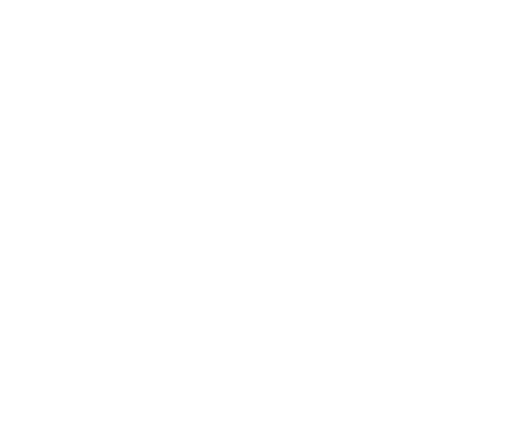 [Speaker Notes: Now that we’ve previewed the numbers and results of the audit, let’s briefly walk through [Your County’s] audit process.

We start with the random selection of [batch numbers] for the [early] ballot hand-count. Party chairs take turns pulling numbers from a hat or bowl.]
Audit Process, continued
STEP 2: Random selection of precincts for the Election Day ballot hand-count
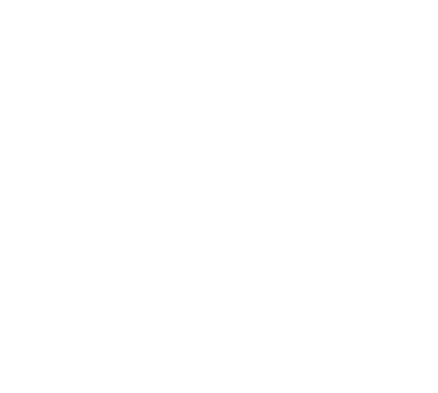 [Speaker Notes: Next, party chairs take turns randomly selecting [precincts] for the [Election Day] ballot hand-count.]
Audit Process, continued
STEP 3: Random selection of ballot contests to be hand-counted
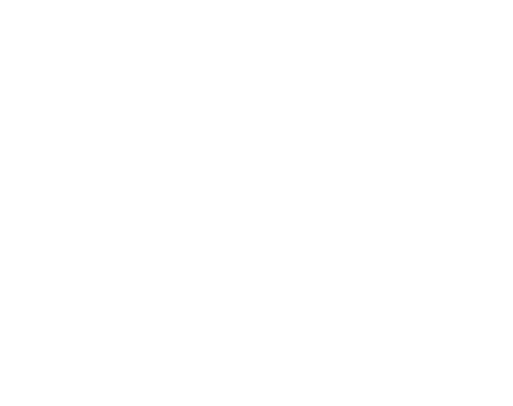 [Speaker Notes: With our [precincts] and [early] ballot [batches] randomly selected, step 3 is the random selection of ballot contests to be hand-counted on each ballot selected for the audit.]
Audit Process, continued
STEP 4: Manual hand-count of each contest for each batch of early ballots selected
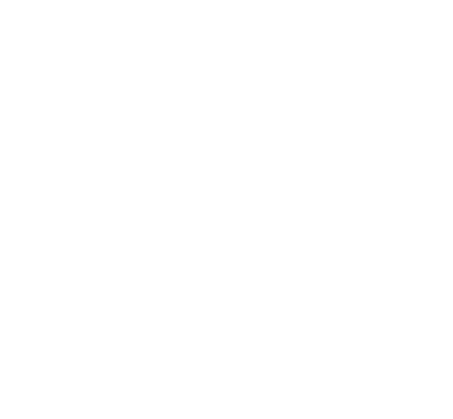 [Speaker Notes: In Step 4, audit team members hand-count the [early] ballots from the randomly selected [batches], tallying votes for the selected contests.]
Audit Process, continued
STEP 5: Manual hand-count of Election Day ballots for each voting location selected
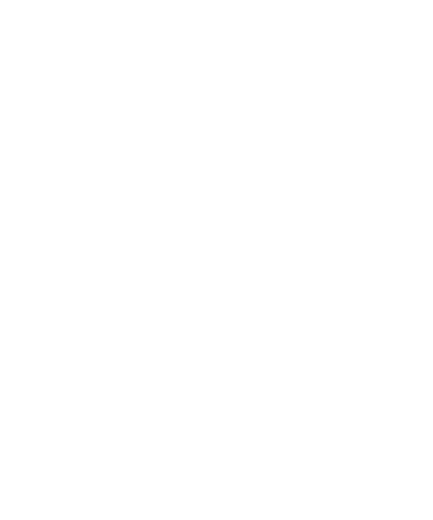 [Speaker Notes: In step 5, the audit teams follow the same process to hand-count [Election Day] ballots from the selected precincts, tallying votes for the selected contests.]
Audit Process, continued
STEP 6: Determination of whether the differences between the original results and the hand-count exceed the designated margin
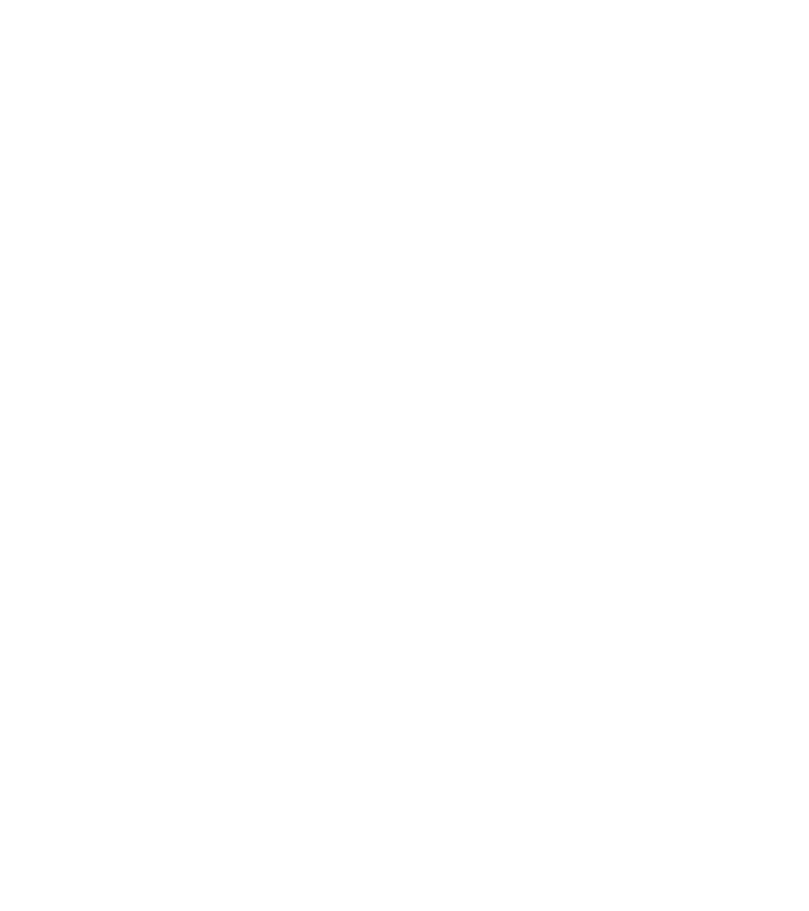 [Speaker Notes: If the hand-count and the original machine count are not exact matches, step 6 is the time to consider how far apart the numbers are. You want to make sure any differences can be explained. For example, did a human interpret an oval as filled-in when the machine did not?  
And you need to confirm that any difference between the counts is within the designated margin.]
Audit Process, continued
STEP 7: If the designated margin is not exceeded, the hand-count concludes, the county election director submits a report to the secretary of state and the original tabulation equipment counts are deemed the official results of the election.
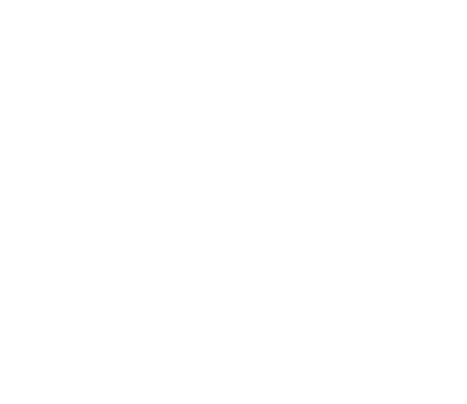 [Speaker Notes: If the hand-count matches the original machine count or is within the designated margin the audit concludes and the election official in charge of the audit prepares a report for the state’s top election official, which confirms the accuracy of the original machine counts and recommends that the original results be made official.]
Audit Process, continued
STEP 8: If the designated margin is exceeded, audit board members follow the statutory requirements for expanding the hand-count.
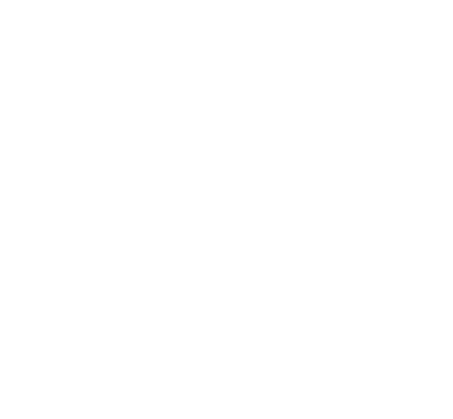 [Speaker Notes: If there is a difference between the hand-count and original machine count and it exceeds the designated margin, the audit team needs to expand the hand-count and meet any statutory requirements.]
Audit Process, continued
STEP 9: Audit boards sign tally sheets confirming that the total number of ballots hand-counted and that the results of each contest match the original tabulated results.
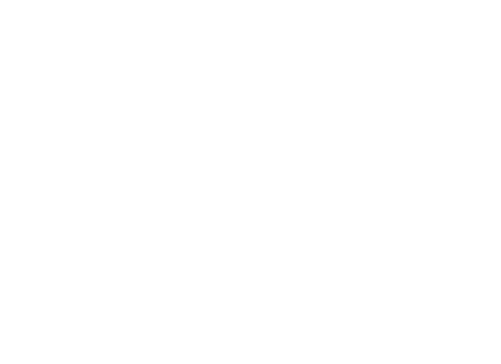 [Speaker Notes: If the results of the expanded hand-count are acceptable, the audit teams sign tally sheets confirming that the total number of ballots hand-counted and the results of each contest match the original tabulated results -- or are within the designated margin. And this concludes the audit.]
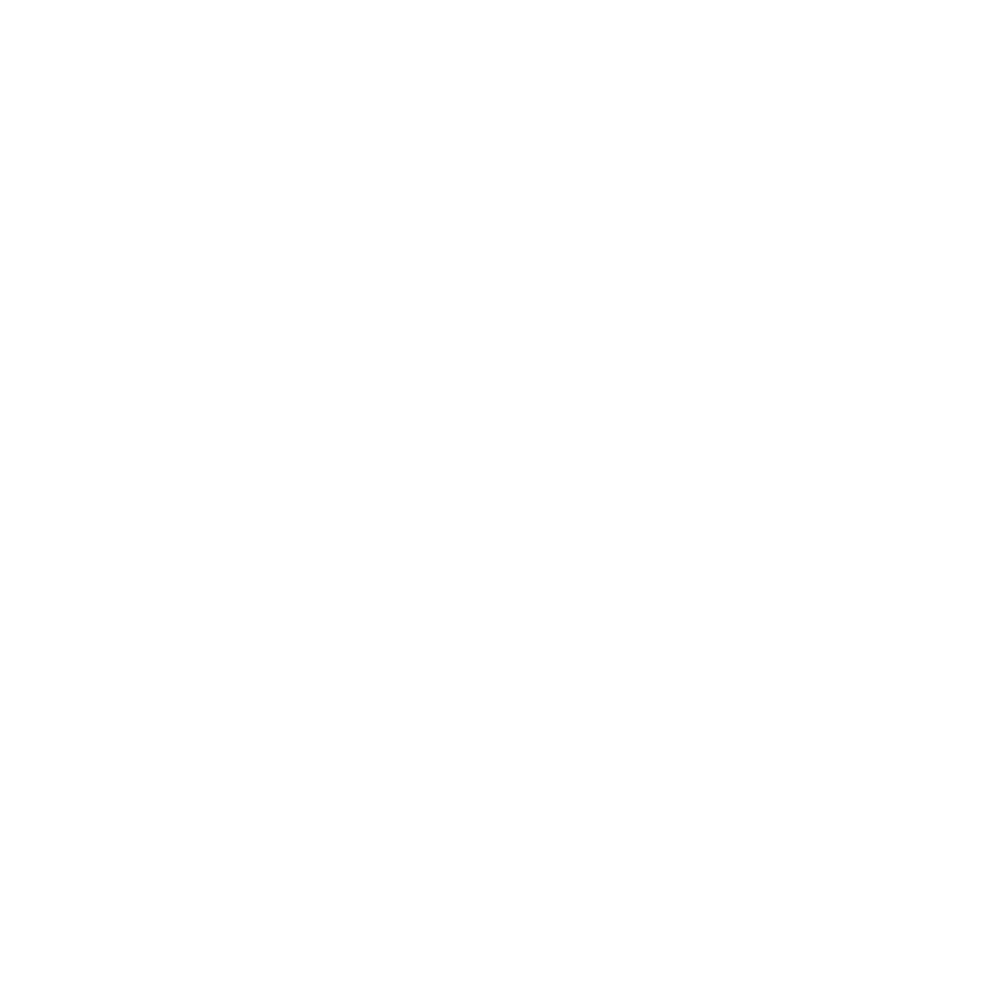 Key Takeaways
Bipartisan teams All audit teams were made up of members from different political parties. This helped observers to recognize that audits are not political exercises. Audits are conducted to confirm that the equipment accurately counted votes and to verify the election results.
SecurityAll ballots were logged and in secure storage until the randomly selected ballots were retrieved for the audit. Only audit team members could access the selected ballots during the audit. As soon as the audit concluded, the selected ballots were returned to secure storage. Each step was logged and conducted in teams.
RandomnessBy rolling 20 different 10-sided dice to create a 20-digit “seed” and then tasking the computer to generate random sequences of numbers  from that stating point, the secretary of state ensured that the ballots selected for the audit were random.
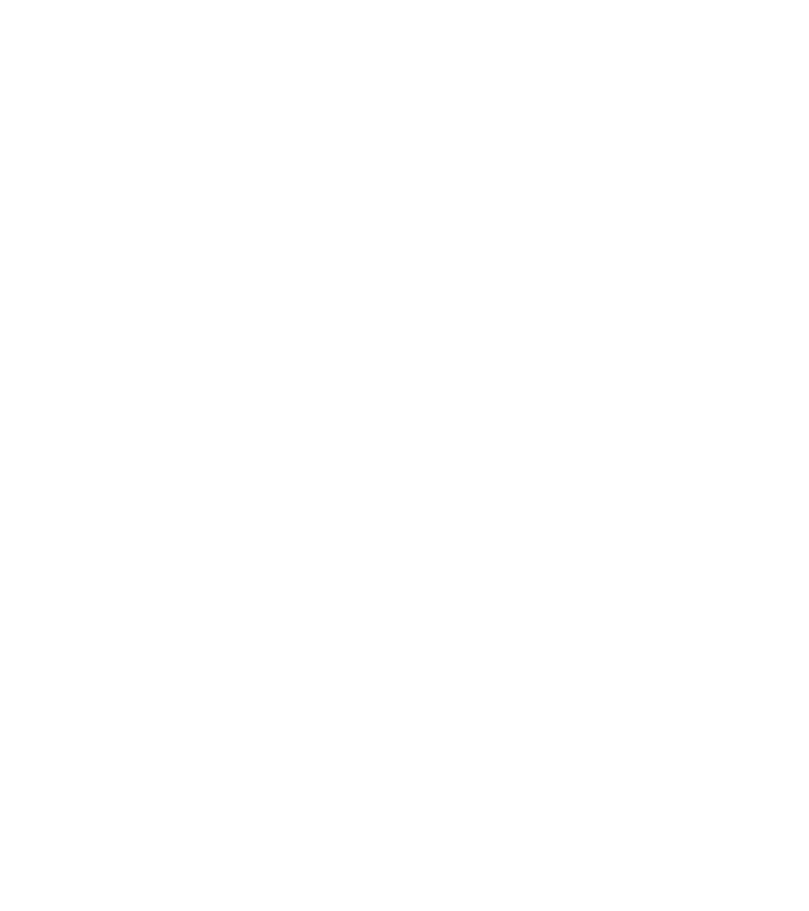 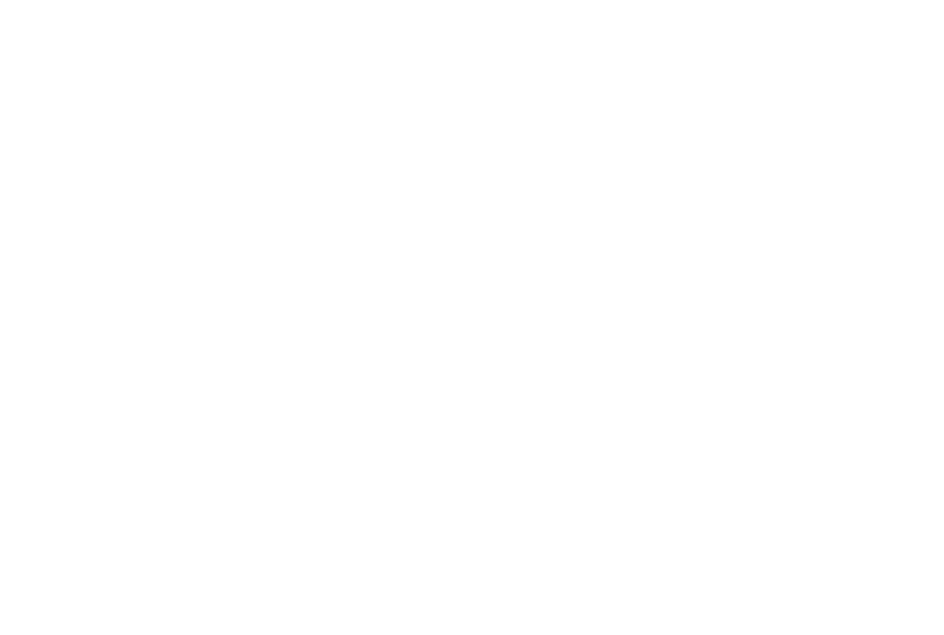 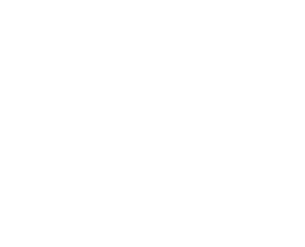 [Speaker Notes: This was a successful audit on all levels, but particularly because we used bipartisan teams to conduct the audit, ensured that ballots were secure before, during and after the audit, and used a highly random method to select ballots for the audit.]
Questions?
[Speaker Notes: With that, I can take questions.]